Today we will learn graphical method for velocity analysis of Any planar mechanism
Practice problem -1: In a slider – crank mechanism, the crank is 480 mm long and rotates at
 20 rad/s in the counter-clockwise direction. The length of the connecting rod is 1.6 m. When the
Crank turns 600 from the inner-dead centre, determine the
Velocity of the slider                             (answer : 9.7 m/s)
Velocity of a point E located at a distance 450 mm on the connecting rod extended  
								 (answer : 10.2 m/s)
(iii) Angular velocity of the connecting rod     (answer: 3.28 rad/s clockwise)
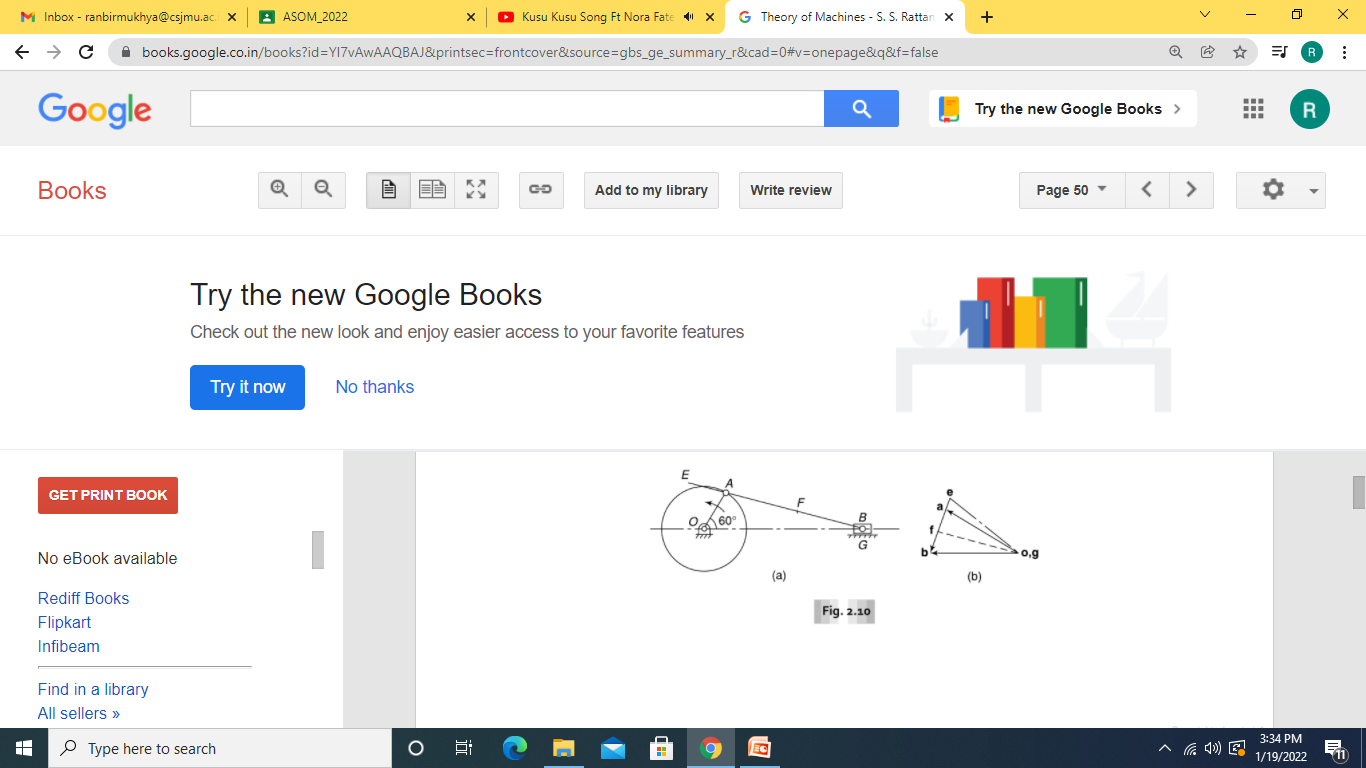 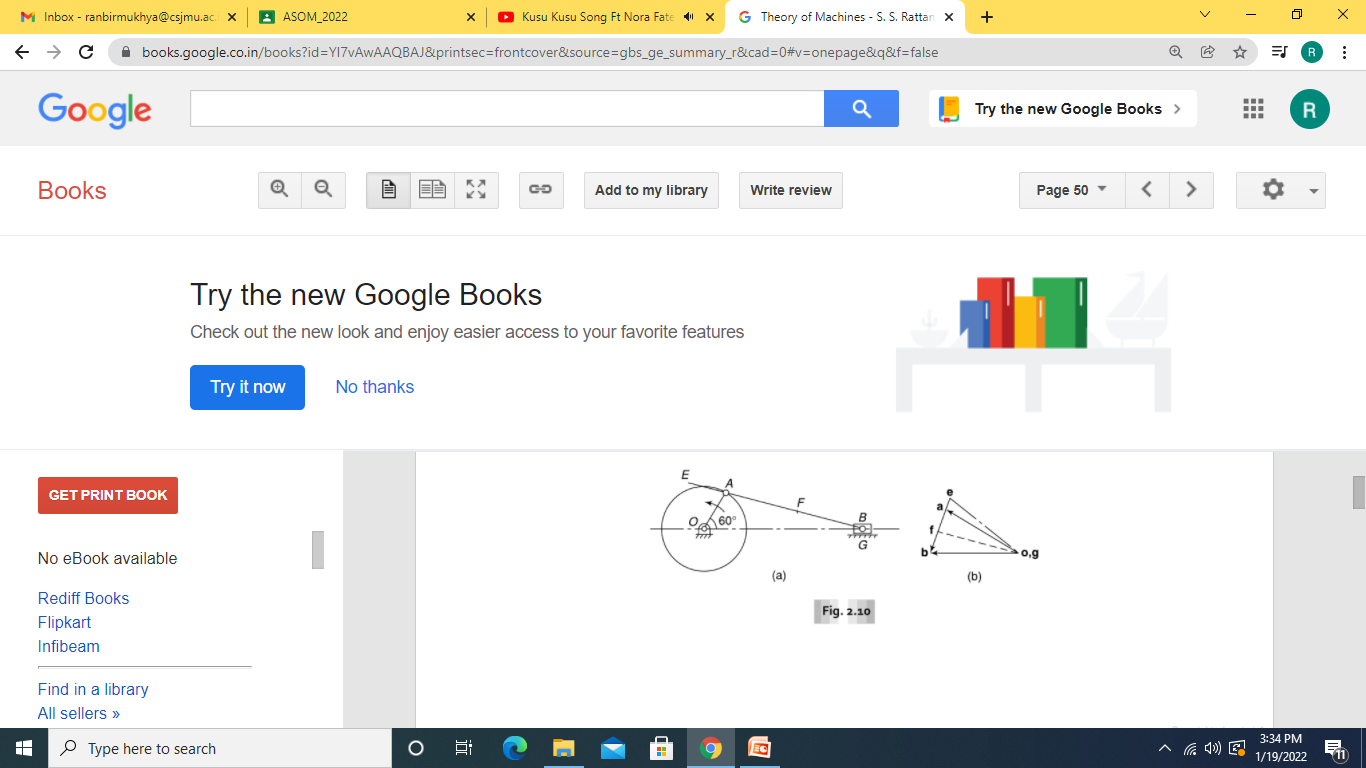 Velocity of A = angular velocity of OA x OA = 20 rad/s x 0.48 m =9.6 m/s
VB/A
We will define a scale: 9.6 m/s = 5 cm
a
5 cm
ab = y
VB/A
1500
b
Vb
O
Ob = x
Velocity of B = (9.6 /5 ) *x
Velocity of B with respect to A = (9.6 /5 ) *y
Angular speed of AB =( relative velocity of B/A )/ AB
Practice problem -2: A mechanism in which OA = QC = 100 mm, AB = QB = 300 mm and CD = 250
 mm. The crank OA rotates at 150 rpm in the clockwise direction. Determine the
Velocity of the slider at D                                              (vD = 0.56 m/s)
Angular velocities of links QB and AB                         (ωbq = 5.63 rad/s, ωAB = 6.3 rad/s)
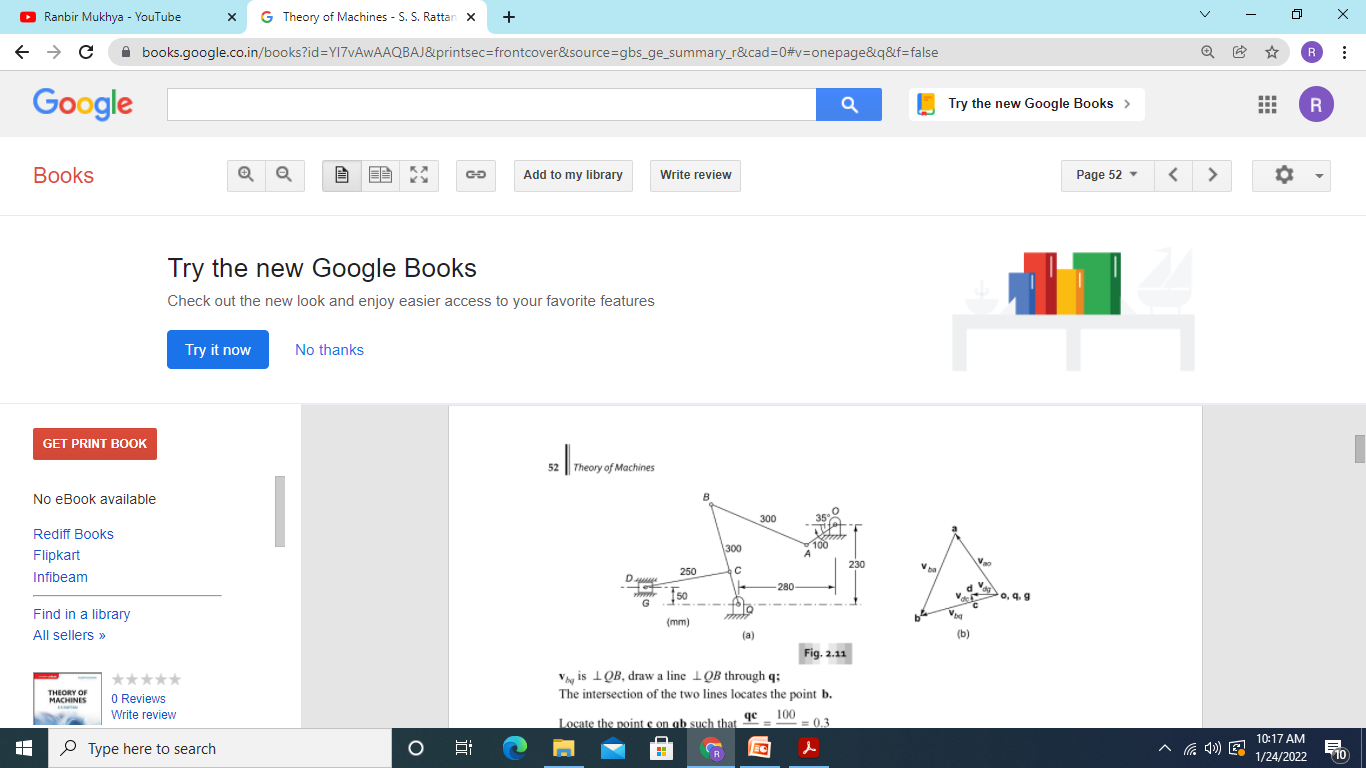 Practice problem -2: A mechanism in which OA = QC = 100 mm, AB = QB = 300 mm and CD = 250
 mm. The crank OA rotates at 150 rpm in the clockwise direction. Determine the
Velocity of the slider at D                                              (vD = 0.56 m/s)
Angular velocities of links QB and AB                         (ωbq = 5.63 rad/s, ωAB = 6.3 rad/s)
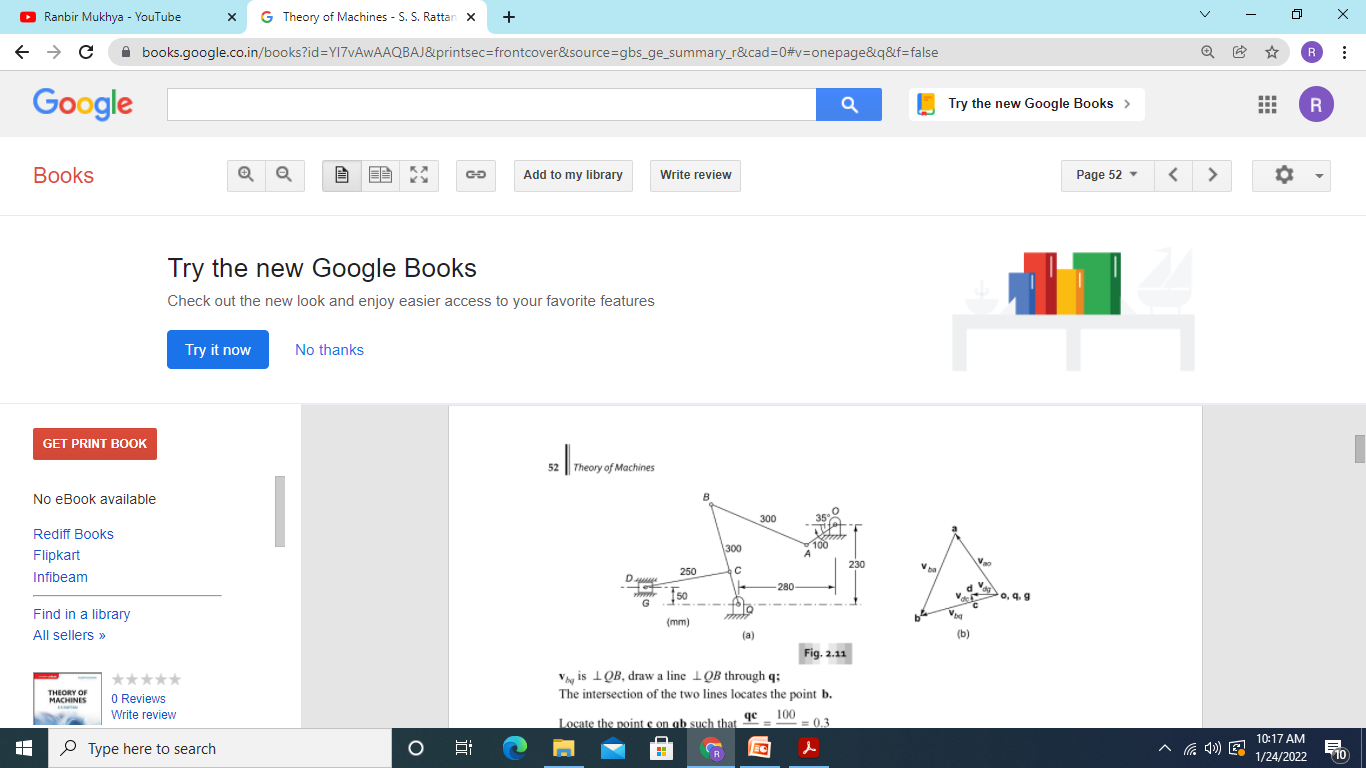 VB/A
a
5 cm
y
1250
5 cm = 1.571 m/s
(o , q, g)
x
1 cm = (1.571 /5) m/s
b
x cm = (1.571 /5) * x m/s
y cm = (1.571 /5) * y m/s
Relative velocity of B with respect to A.
Relative velocity of B with respect to A.
Practice problem -2: A mechanism in which OA = QC = 100 mm, AB = QB = 300 mm and CD = 250
 mm. The crank OA rotates at 150 rpm in the clockwise direction. Determine the
Velocity of the slider at D                                              (vD = 0.56 m/s)
Angular velocities of links QB and AB                         (ωbq = 5.63 rad/s, ωAB = 6.3 rad/s)
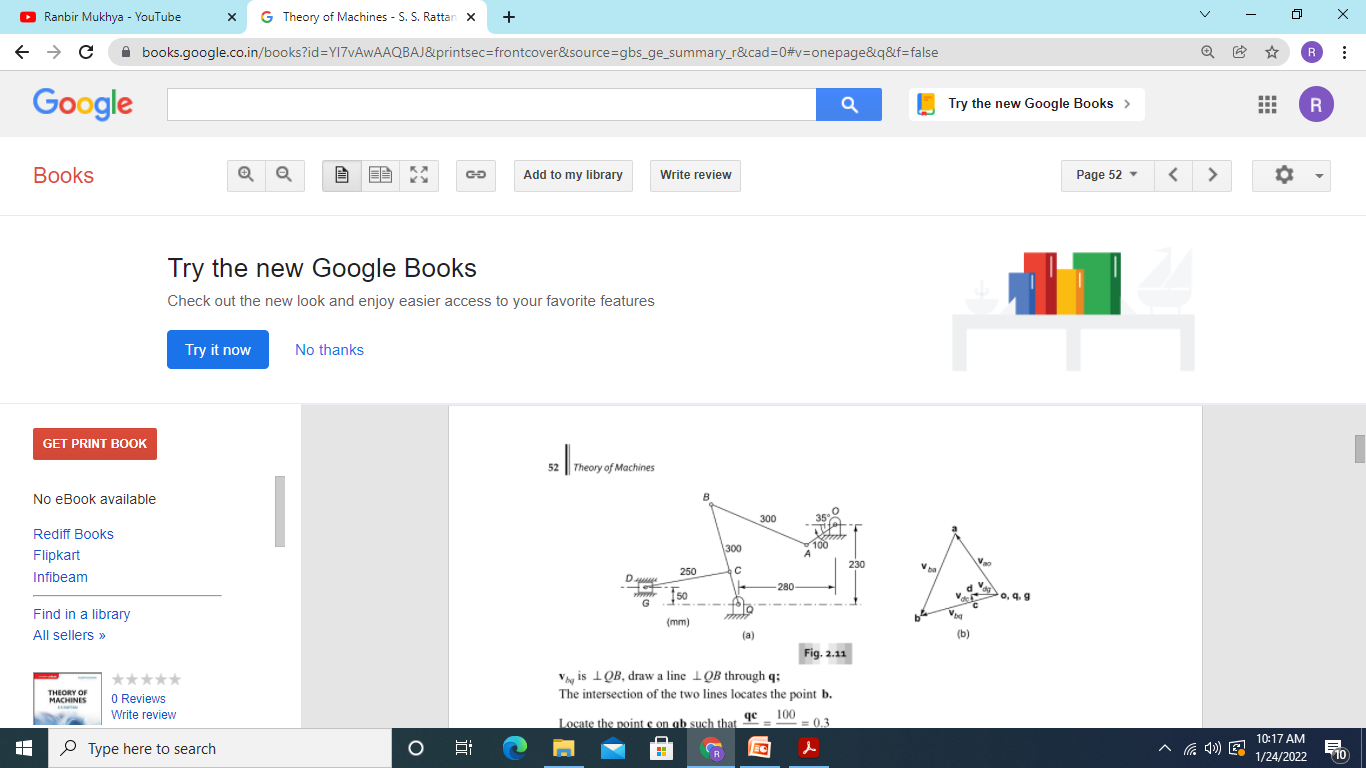 VB/A
a
5 cm
1250
Anugular speed of AB = ab / AB =( ab / 0.3) rad/s
(o , q, g)
x
b
Anugular speed of BQ = velocity of B / BQ =